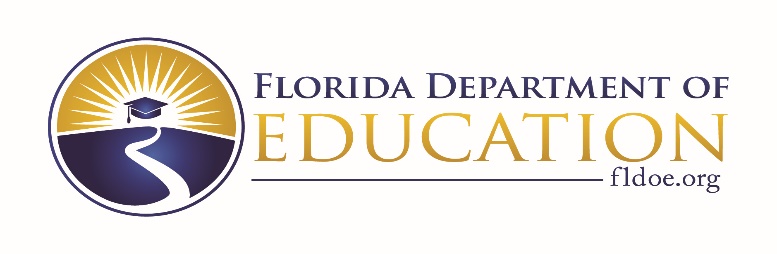 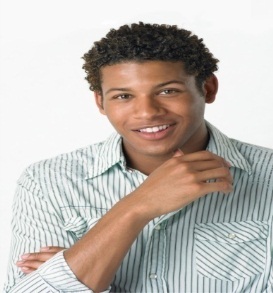 2018-2019
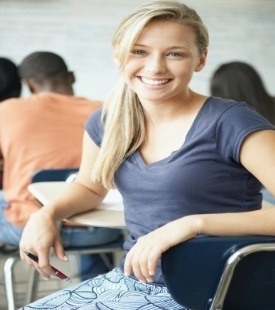 Repayment of Your Student Loan Debt
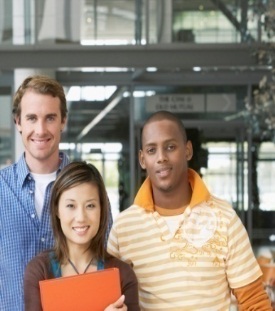 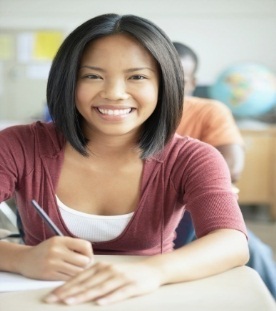 1
[Speaker Notes: Additional materials recommended:
Repayment of Your Student Loan Debt booklet
Printout of presentation for participants


Welcome to “Repayment of Your Student Loan Debt.”  This session is sponsored by the Office of Student Financial Assistance (OSFA), a division of the Florida Department of Education.  OSFA provides many services to institutions and students in the state of Florida.  We promote financial well being, debt management and student loan awareness. All of our services are free of charge.]
2
2018-19
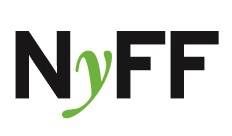 Agenda
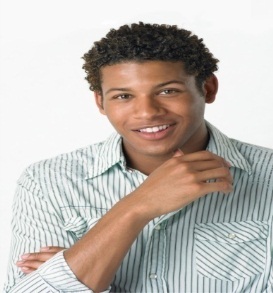 What are my rights and responsibilities?
How do I choose a repayment plan?
What are consequences of default?
Where can I find help if I cannot pay?
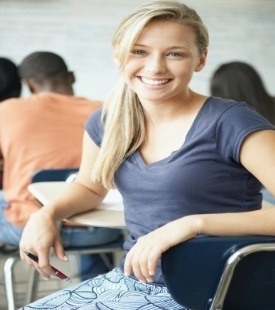 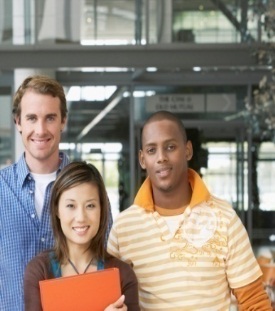 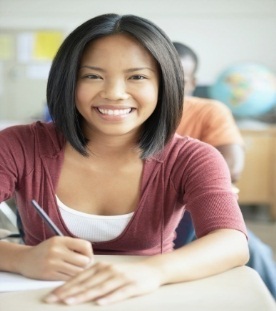 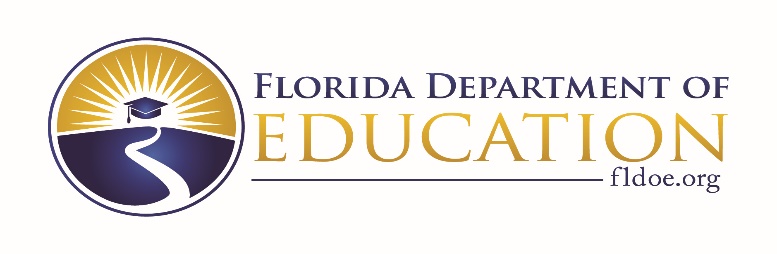 [Speaker Notes: Today’s session is all about YOU, the borrower.  By the end of this session, you will understand your rights, responsibilities, repayment plan options, consequences of defaulting on your student loan debt, and where to find help if you are not able to make a scheduled payment.]
3
2018-19
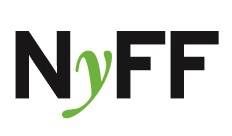 What are my rights?
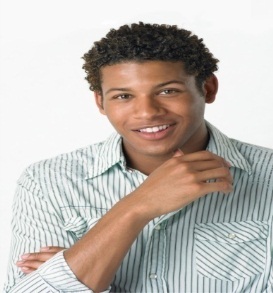 Borrowers have the right to know the:
Amount borrowed
Interest rate
Date repayment begins
Servicer
Fees (if any) associated with loan
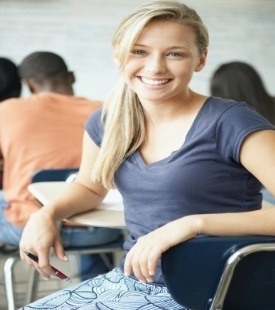 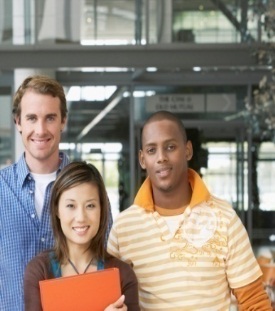 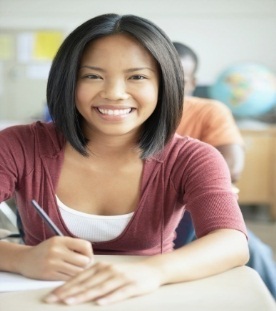 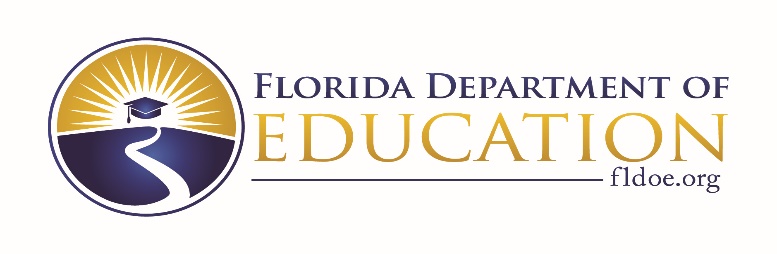 [Speaker Notes: As a student loan borrower, you signed a Master Promissory Note in order to receive the money.  This is a legally binding contract with rights and responsibilities.  You have the right to know:  (read slide)]
4
2018-19
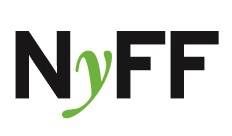 Know how much you owe
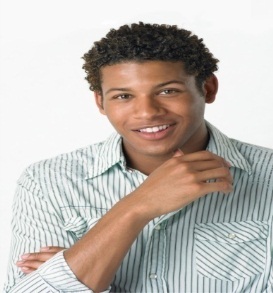 National Student Loan Data System (NSLDS)
www.NSLDS.ed.gov
1-800-4-FED-AID
Use your FSA ID (username and password) to access this information
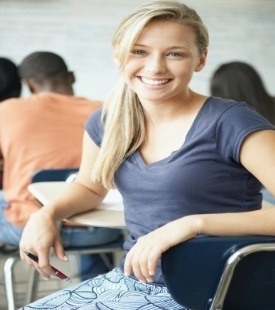 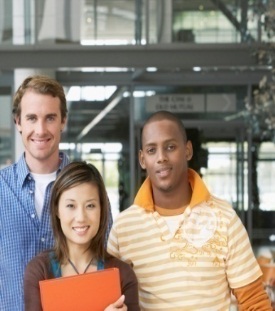 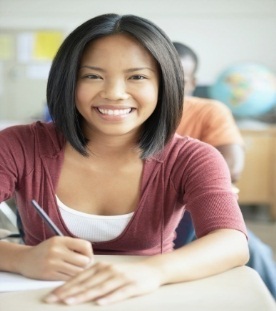 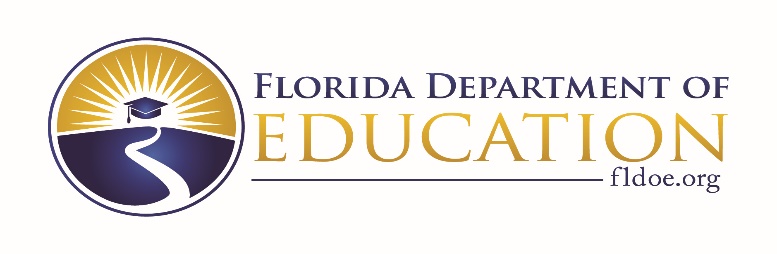 [Speaker Notes: NSLDS will answer many of the “right to know” issues:  how much is owed, servicer, etc.  You will need your FSA ID and password to access your account.]
5
2018-19
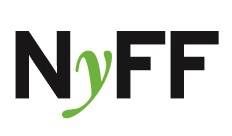 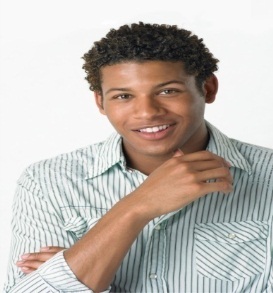 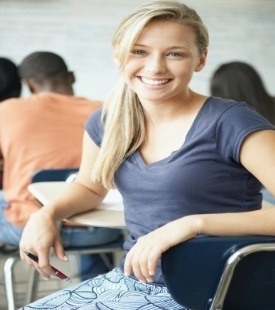 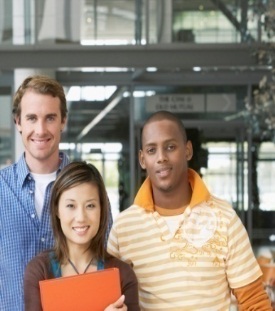 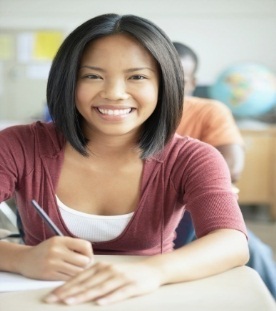 [Speaker Notes: There are several different TYPES of student loans available.  Most student loan borrowers have a Direct Loan that is “subsidized” or “unsubsidized.”  Subsidized loans are based on financial need.  The government will pay the interest on borrower’s behalf while in school.  As of July 1, 2012, the government will NO LONGER  pay the interest when borrowers enter the 6 month grace period.  It becomes the student’s responsibility.]
6
2018-19
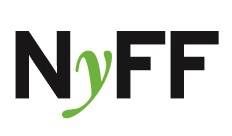 Interest:  Simple Daily Basis
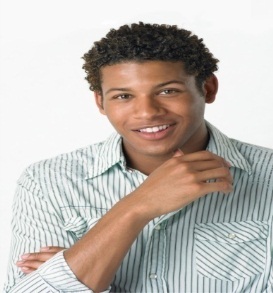 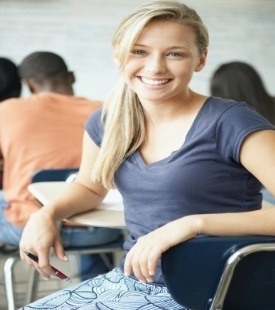 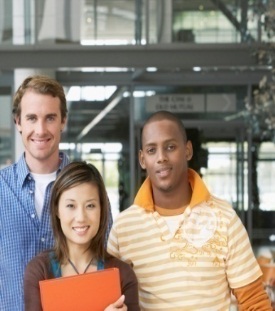 Example:  a $10,000 Direct Loan balance at 6.8% interest would be calculated for  the month of July as:

$10,000 x (.068/365) x 31 = $57.75
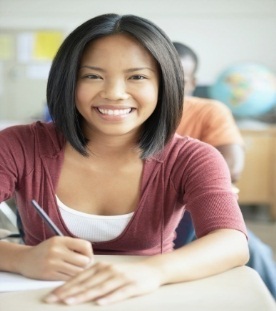 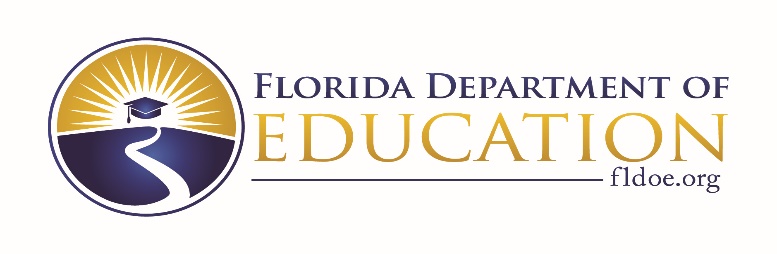 [Speaker Notes: Interest is calculated on a student loan by using the “simple DAILY basis” formula.   
To get a monthly total, this is the formula that would be used.



When the payment is received by the servicer, it first will be applied to any late charges, collection costs, then interest, and THEN principal.

If students are in a situation to pay additional money towards the principal balance, please do so.  This will help  pay down the loan faster and save money on interest expense.]
7
2018-19
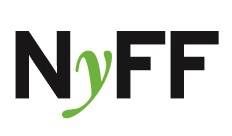 Life cycle of a student loan
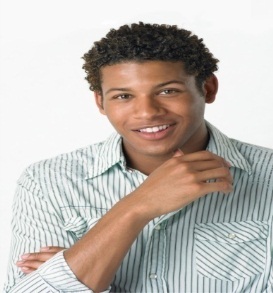 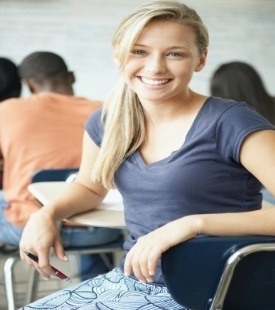 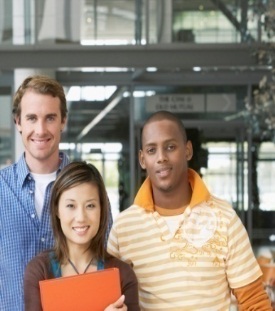 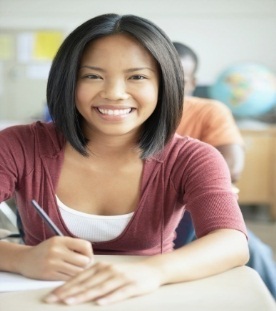 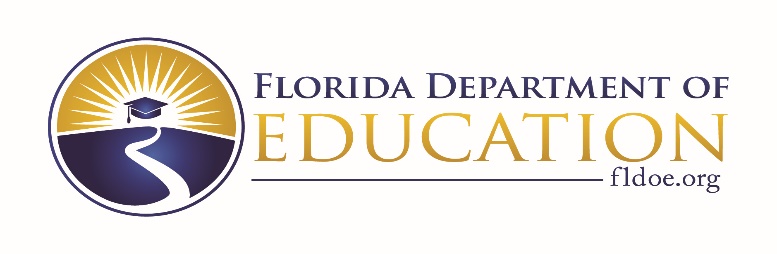 [Speaker Notes: Your student loan has a “life cycle.”  This is a description of each time period for your student loan:

In School – the period of time during which you attend an accredited school and your loan was disbursed for that particular enrollment.  You are not obligated to make payments during this time.

Grace – The period of time immediately after you leave school (or drop below half-time enrollment) but before your first payment is due.  Direct loans have a six-month grace period.  PLUS loans do not have a grace period.  Federal Perkins loans have a nine-month grace period.

Repayment – The period of time when you are expected to make payments on  the student loan debt.  Can be 10 years, 20 years, 25 years depending on the repayment plan chosen.]
8
2018-19
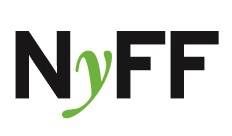 What are my responsibilities?
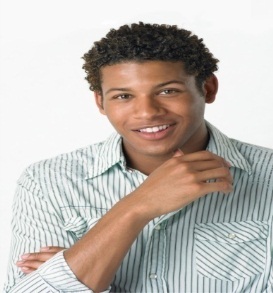 Borrowers have the responsibility to:
Repay the amount borrowed plus interest
Update personal contact information when it changes
Seek help when unable to pay
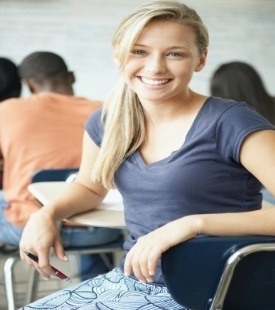 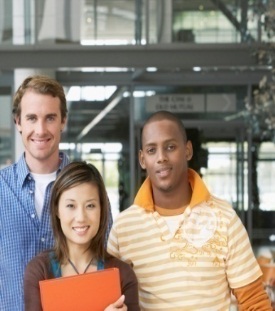 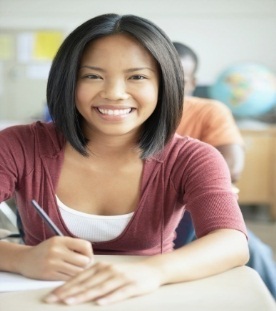 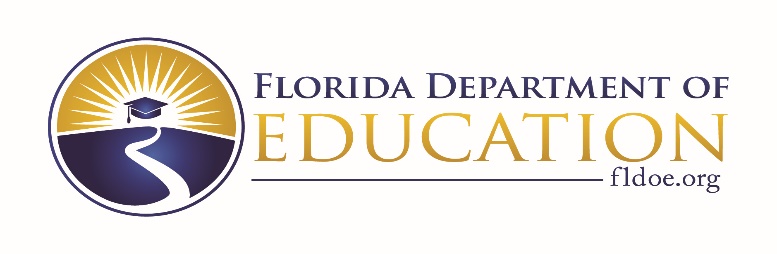 [Speaker Notes: Next let’s discuss your responsibilities as a borrower.  You are responsible for paying back the amount borrowed plus interest; updating your personal contact information as soon as it changes and seeking help when you cannot pay.  Lenders cannot read your mind!  You must be proactive and let them know when you are having difficulty making payments.]
9
2018-19
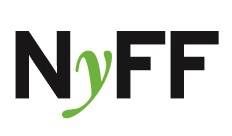 Repayment
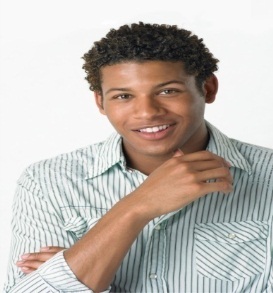 Borrowers must repay EVEN IF you:
Are dissatisfied with school or services
Are not able to secure employment
Do not complete your program of study
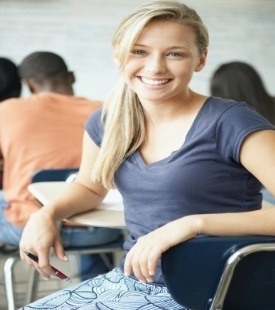 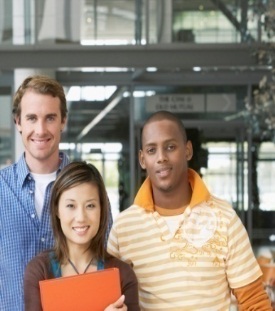 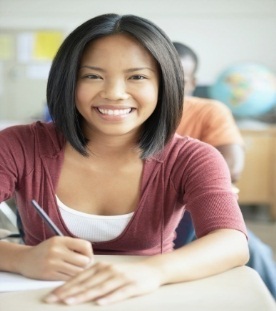 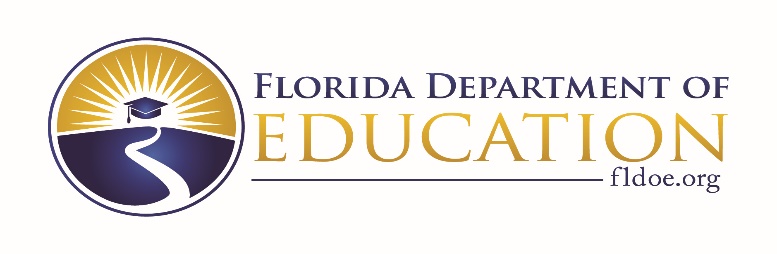 [Speaker Notes: Repayment is absolutely part of being a student loan borrower.  Money was given to you with the expectation that you would pay it back EVEN IF:  (read slide)]
10
2018-19
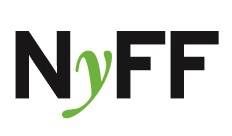 Repayment Plan Choices
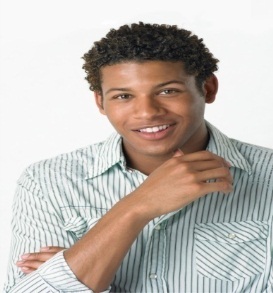 Standard
Graduated
Extended
Income-Driven  
(IBR, PAYE, REPAYE, ICR,)
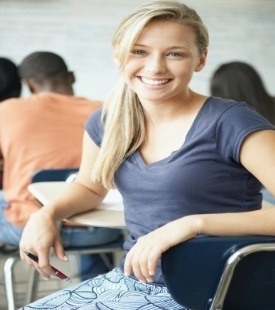 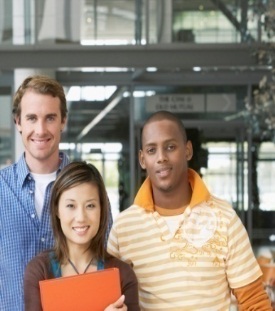 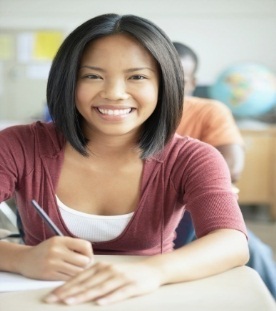 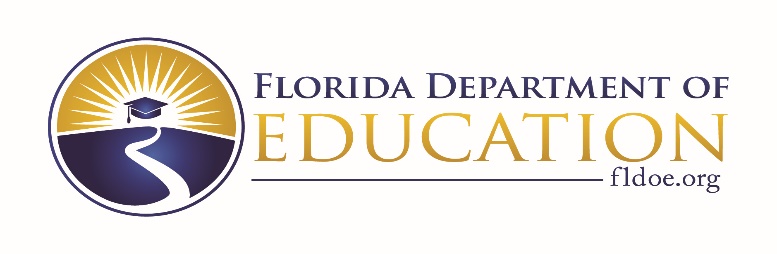 [Speaker Notes: What are the choices for paying back the loan?  There are several options available – but the four most popular are shown on this slide. 

Please know that these are designed to HELP a borrower make payments not HINDER  in any way.  So if one plan is chosen and it does not work in the budget like the borrower originally thought it would, please speak with the servicer about changing the payment plan to something else.  Here are four options to consider:  (read slide)]
11
2018-19
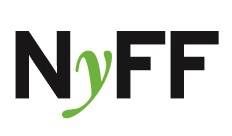 Standard
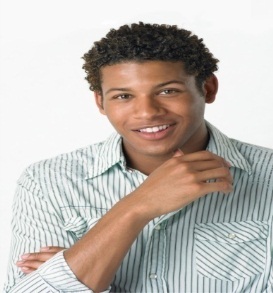 Maximum repayment period of 10 years
Minimum monthly payment is $50 but may be higher depending on balance
Fixed monthly payment
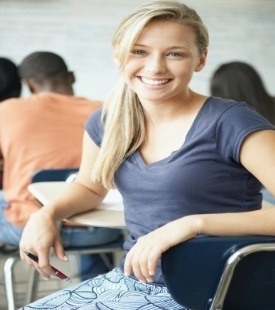 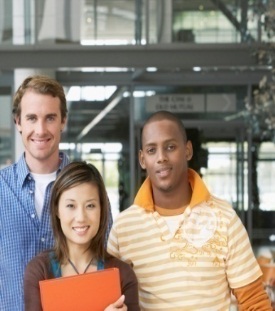 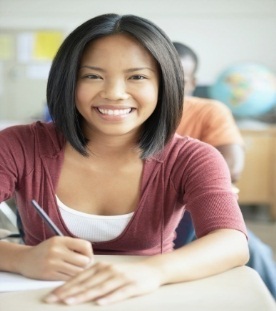 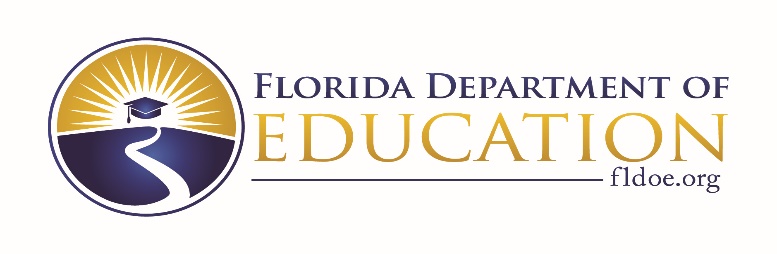 12
2018-19
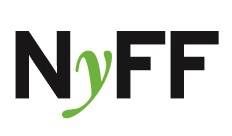 Graduated
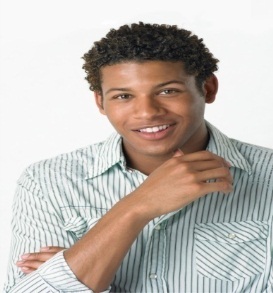 Maximum repayment period of 10 years
Begins with lower payments that increase every two years
More interest accrues over the life of the loan because principal decreases at a slower rate
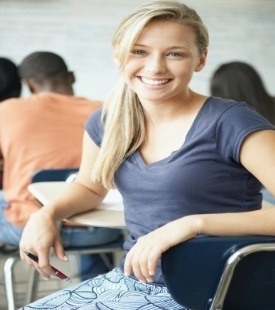 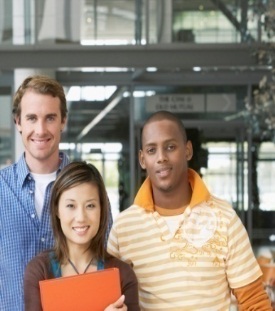 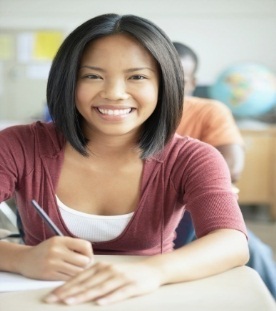 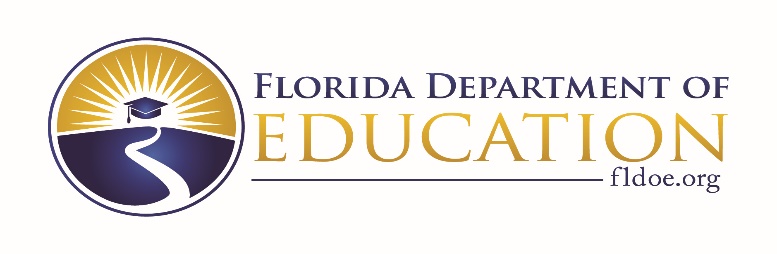 13
2018-19
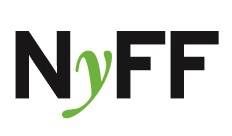 Extended
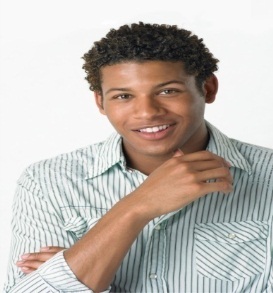 Must have balance of $30,000 or more in federal student loans 
Payments can be fixed or graduated
Maximum repayment term of 25 years
Longer loan payment period means more interest accrues and principal decreases at a slower rate
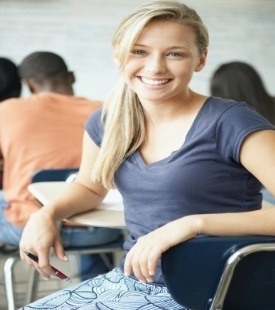 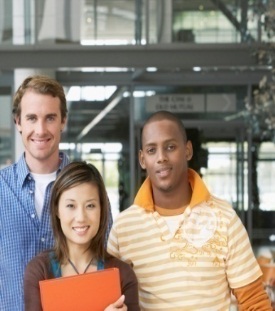 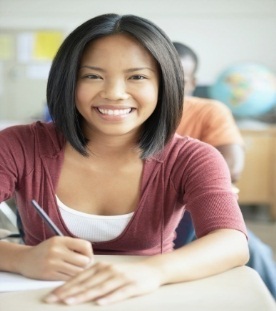 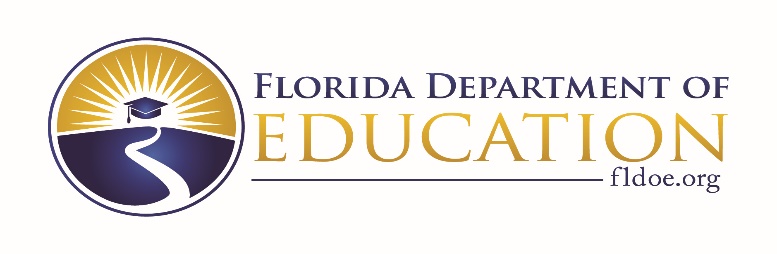 [Speaker Notes: The Extended repayment plan is available only to borrowers whose first loan was disbursed on or after October 7, 1998, and have a federal student loan balance totaling more than $30,000.00 .  The repayment term is “extended” for a period not greater than twenty-five years.  With this option, repayment amounts can either be fixed or graduated for a maximum of 25 years.]
14
2018-19
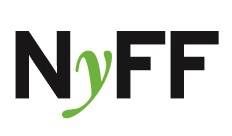 Income-Based Repayment Plans (IBR, PAYE, REPAYE,ICR)
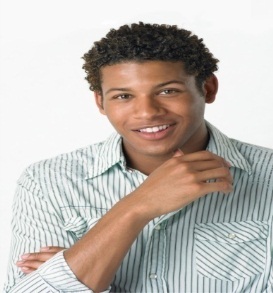 Payments adjust annually based:
Income
Family Size
Poverty Guidelines
Some qualify for forgiveness of remaining debt
Must certify income annually
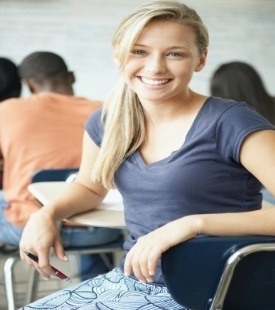 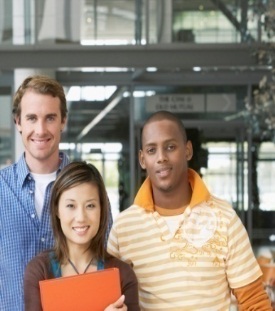 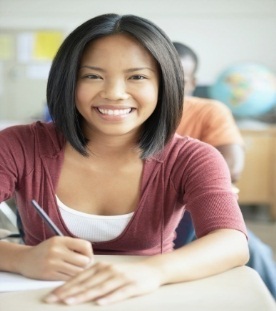 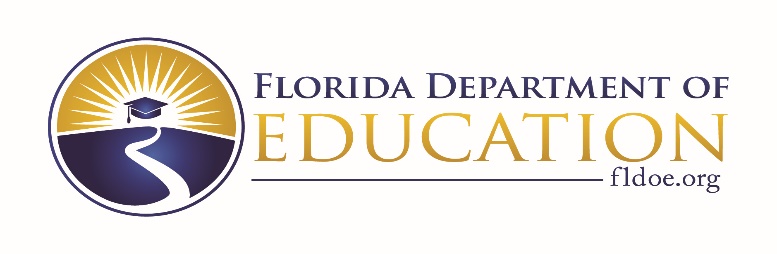 [Speaker Notes: The acronyms stand for:  Income Based Repayment, Pay As You Earn, Income Contingent Repayment, and Income Sensitive.  We will discuss each of these plans on the next few slides.  One thing in common is that these type of plans offer adjustable payments based on several variables such as income, family size, poverty guidelines.  Some offer forgiveness after a period of time or type of employment (Public Service Loan Forgiveness).]
15
2018-19
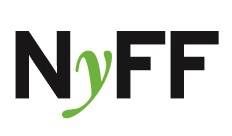 Income-Based (IBR)
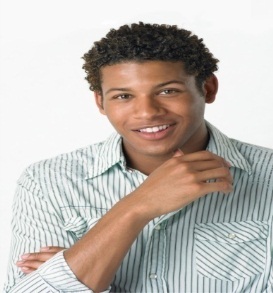 Generally 10 percent of your discretionary income if you're a new borrower on or after July 1, 2014*, but never more than the 10-year Standard Repayment Plan amount
Generally 15 percent of your discretionary income if you're not a new borrower on or after July 1, 2014, but never more than the 10-year Standard Repayment Plan amount
www.IBRinfo.org
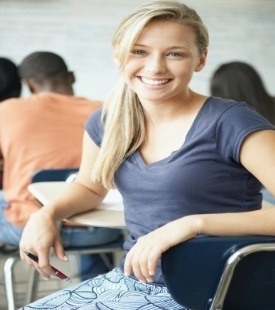 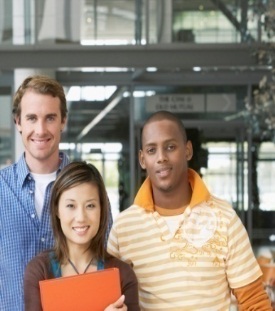 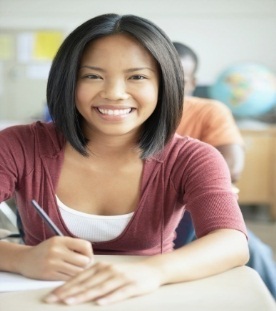 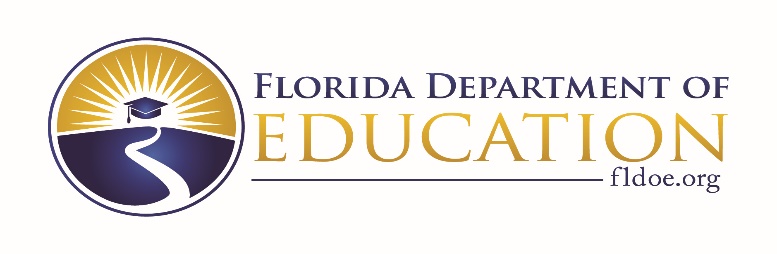 [Speaker Notes: Effective July 1, 2009, this plan assists borrowers with a partial financial hardship in keeping their loan payments affordable with payment caps based on their income and family size. (Not applicable to Parent PLUS loans.) For more information, please visit: http://www.ibrinfo.org/.]
16
2018-19
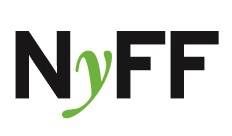 Pay As You Earn (PAYE)
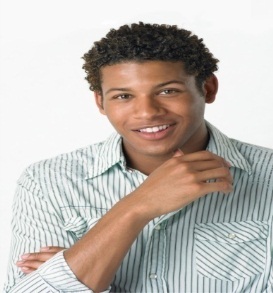 Payment will be lesser of:
Generally 10 percent of your discretionary income, but never more than the 10-year Standard Repayment Plan amount
You may have to pay income tax on any amount that is forgiven.
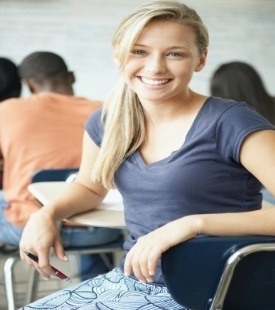 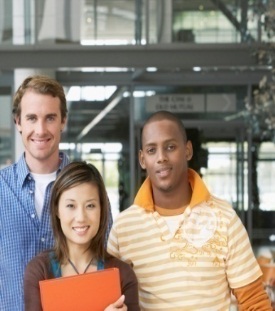 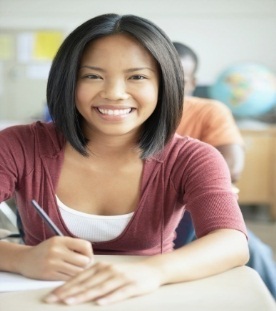 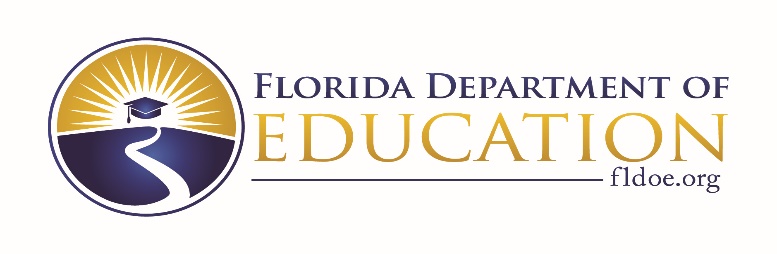 [Speaker Notes: The Pay As You Earn Repayment Plan offers flexibility for borrowers based on family size and income.  It also offers forgiveness in a shorter period of time than other plans.  

Designed for borrowers who have high debt relative to low income.  They must have no outstanding balance of federal student loan debt as of October 1, 2007, and received a Direct Loan disbursement on or after October 1, 2011.]
17
2018-19
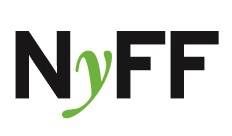 Revised Pay As You Earn (REPAYE)
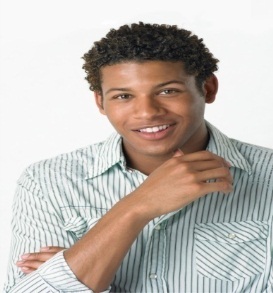 Your monthly payment will be  10 percent of your discretionary income.
You’ll usually pay more over time than under the 10-year Standard Plan.
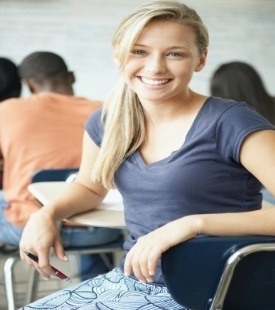 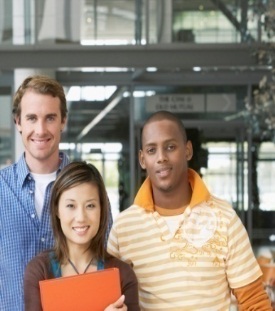 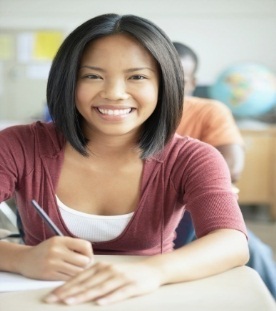 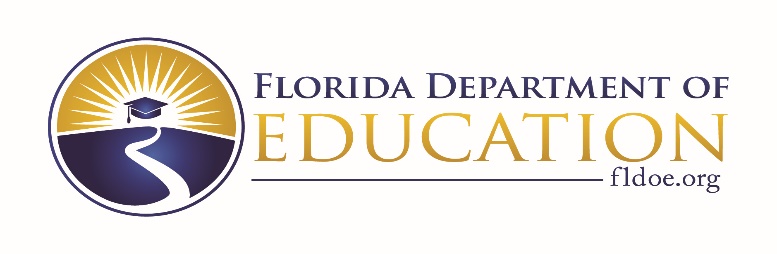 [Speaker Notes: The REVISED Pay As You Earn Repayment Plan offers flexibility for borrowers based on family size and income.  It also offers forgiveness and is a consideration for those participating in the Public Service Loan Forgiveness program.  

This plan differs from the PAYE plan in that spouse’s income is considered NO MATTER the filing status of Married-Filing Jointly or Married-Filing Separately.  The monthly payment CAN be larger than the Standard Repayment Plan.]
18
2018-19
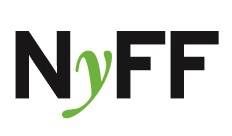 Income-Contingent (ICR)
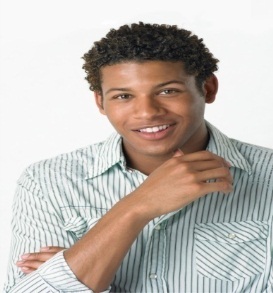 Payment will be the lesser of:
20% of discretionary income OR 
the amount you would pay on a repayment plan with a fixed payment over 12 years, adjusted according to your income.
Forgiveness of remaining debt after 25 years and MAY be taxable
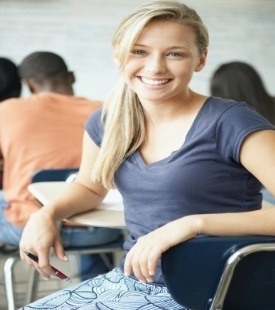 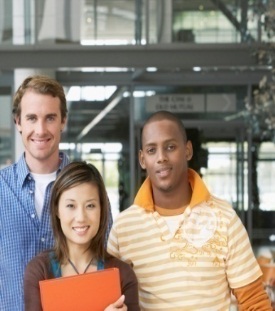 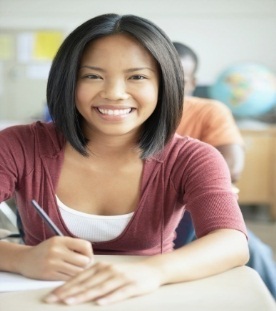 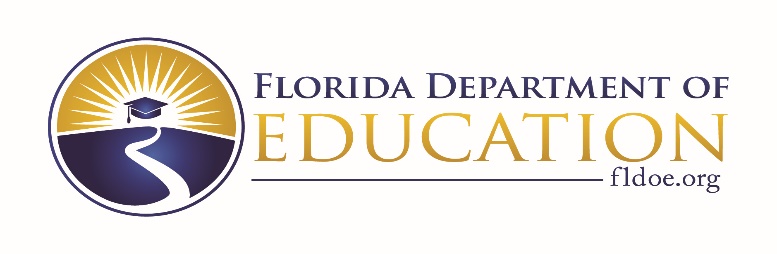 [Speaker Notes: Under all of the income-driven repayment plans, your required monthly payment amount may increase or decrease if your income or family size changes from year to year. Each year you must “recertify” your income and family size. This means that you must provide your loan servicer with updated income and family size information so that your servicer can recalculate your payment. You must do this even if there has been no change in your income or family size.]
19
2018-19
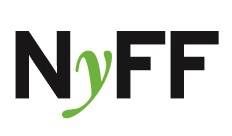 Income Sensitive (ISR)
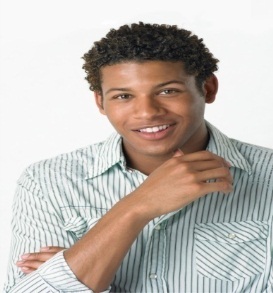 Adjusted payment amount based on annual income
Payments change as income changes
For Federal Family Education Loans (FFEL) ONLY
Payment period up to 10 years
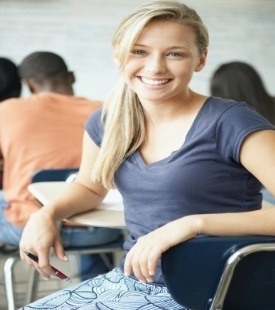 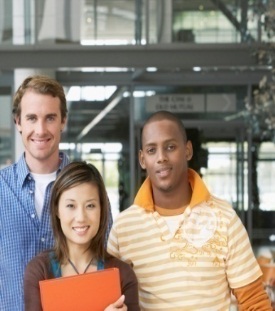 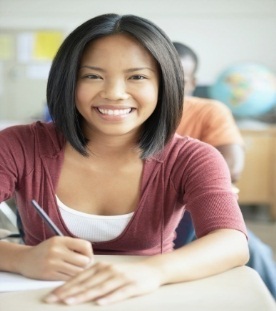 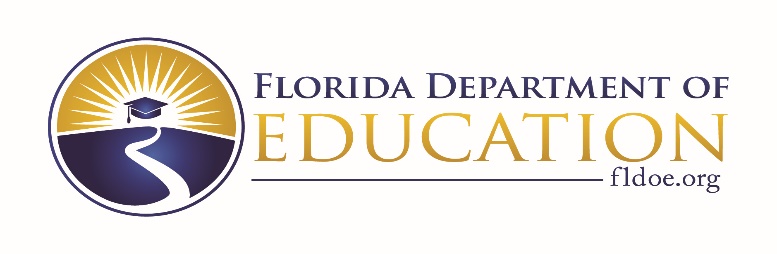 [Speaker Notes: Eligible FFEL Program Loans
The following loans are eligible for the Income-Sensitive Repayment Plan:
Subsidized Federal Stafford Loans
Unsubsidized Federal Stafford Loans
FFEL PLUS Loans
FFEL Consolidation Loans
Loans That Are Not Eligible
William D. Ford Federal Direct Loans 
Monthly Payments
Under this plan, your monthly payments
increase or decrease based on your annual income and
are made for a maximum period of 10 years.]
20
2018-19
Repayment Period
21
2018-19
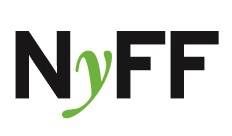 Sample Comparison:  Single/Household size=1/AGI $20,000
$26,946 Total Student Loan Debt @ 3.9%
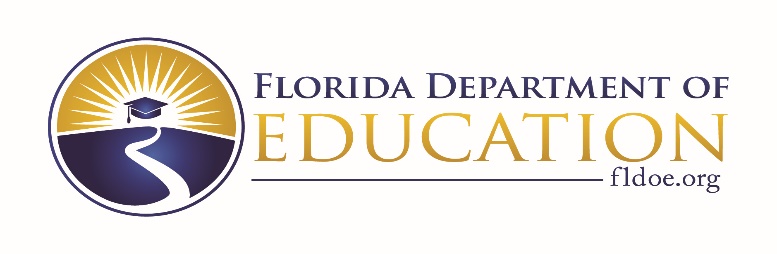 [Speaker Notes: **Note:  The Pay As You Earn,  Revised Pay As You Earn, Income Based Repayment, Income Contingent Repayment plans all assume a 5% increase in annual income and 3.3% increase in poverty standards annually.]
22
2018-19
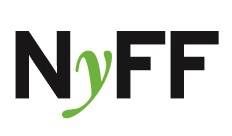 Staying on Track
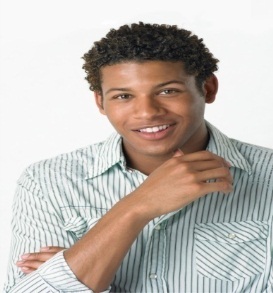 Use a Repayment Estimator to compare and select a plan that best fits your budget:
www.StudentAid.ed.gov
www.MappingYourFuture.org
www.FinAid.org 
Make monthly payments ON TIME
Sign up for automatic withdrawal if option is offered
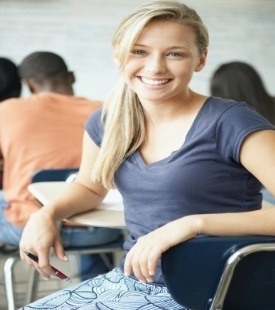 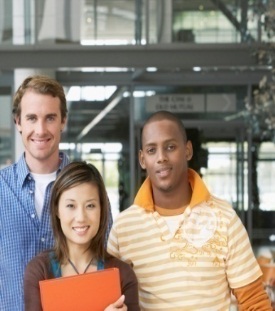 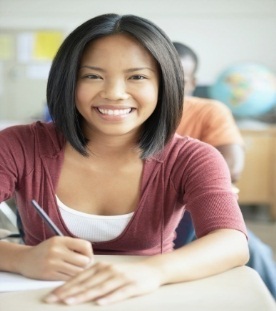 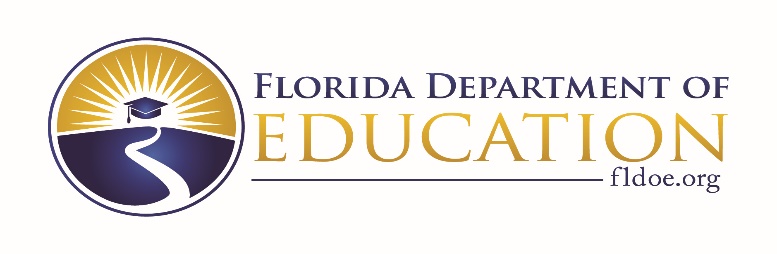 [Speaker Notes: Repayment is your responsibility.  Here are some helpful tips for staying on track with your payments and not becoming delinquent or defaulting on your loans.  

Compare and select the repayment plan that best fits your budget.  You can always change your repayment plan  at any time by communicating with your servicer.

Ensure that your monthly payments are received at the correct payment address on or before the due date.]
23
2018-19
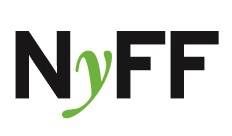 Delinquency
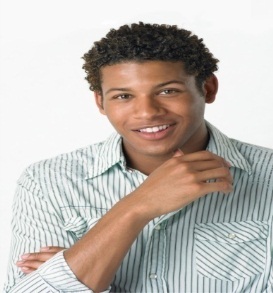 If payment is made ONE day late, the borrower is considered delinquent
Make sure payments arrive on or BEFORE the due date
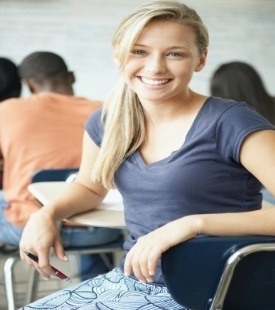 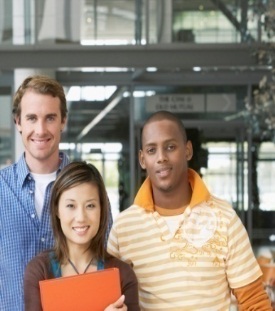 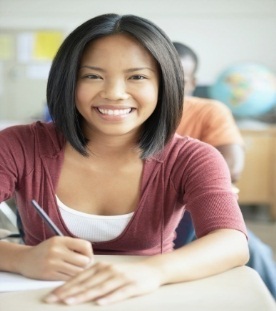 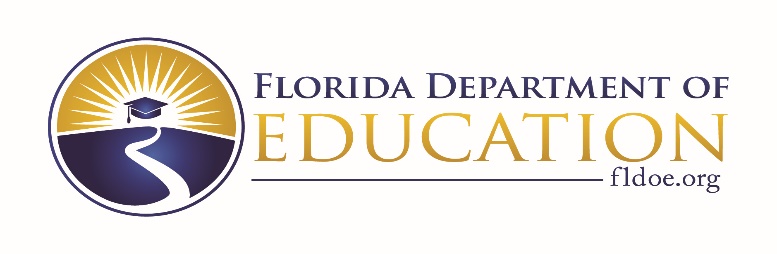 [Speaker Notes: A word about delinquency – one day late will show as a delinquent payment on your records.  Make sure payments arrive on or before the due date.  If you need help staying on track, consider automatic withdrawals to guarantee your payments will be made on time.]
24
2018-19
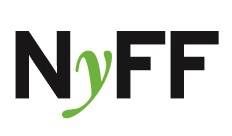 Default
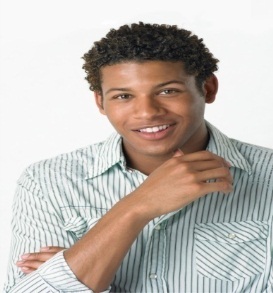 If no payments are made for 270 days (or 9 months), borrowers are classified in “default status”
There are many consequences to defaulting on a student loan
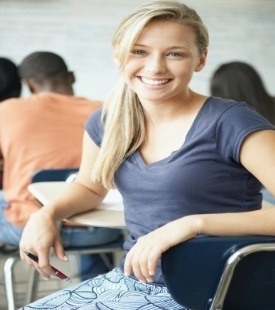 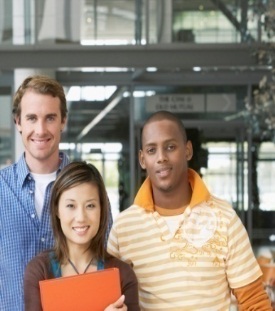 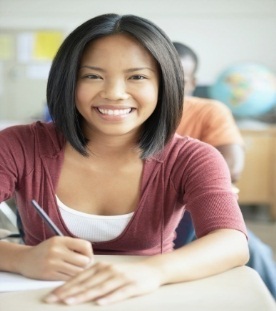 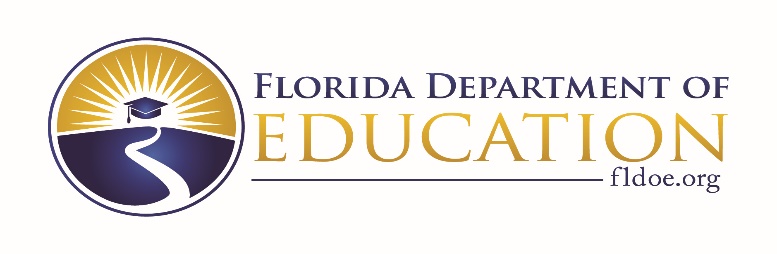 [Speaker Notes: Believe it or not, a lot of students go right from repayment status to default status because not one single payment was made in 270 days (NINE MONTHS!).  When it’s time to lease an apartment or buy a car, a credit check is run and the defaulted loan shows up as a big red flag.  Defaulting on a student loan has serious consequences.  Let’s review what may happen.]
25
2018-19
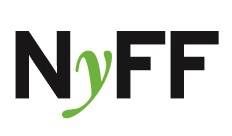 Consequences of Default
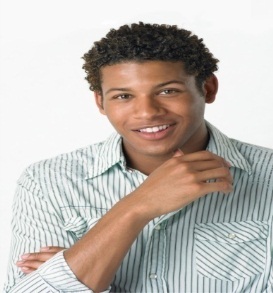 Owe entire balance immediately
Ineligible for interest rate reductions
Ineligible for deferments/forbearances
Ineligible for additional financial aid
Lose positive rating on credit report
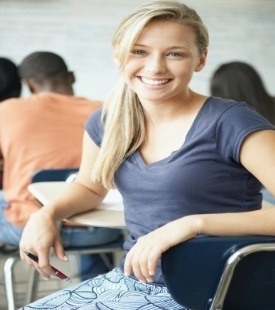 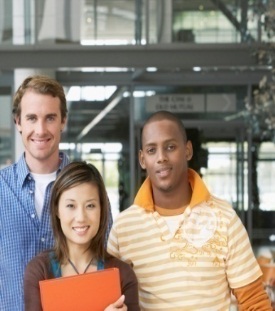 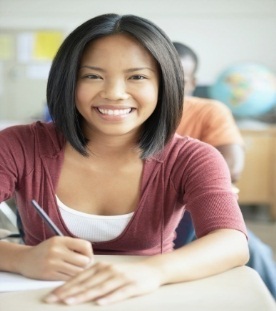 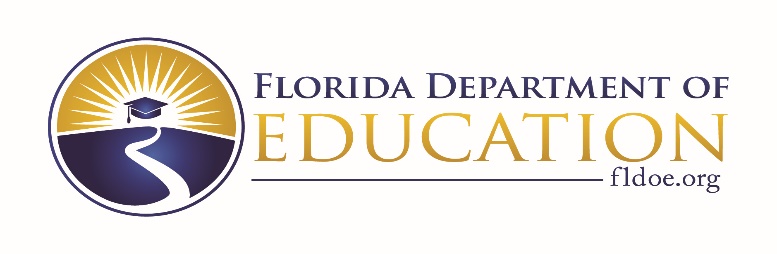 [Speaker Notes: Believe it or not, a lot of students go right from repayment status to default status because not one single payment was made in 270 days (NINE MONTHS!).  When it’s time to lease an apartment or buy a car, a credit check is run and the defaulted loan shows up as a big red flag.  Defaulting on a student loan has serious consequences.  Let’s review what may happen.]
26
2018-19
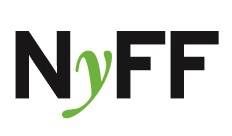 Consequences of Default
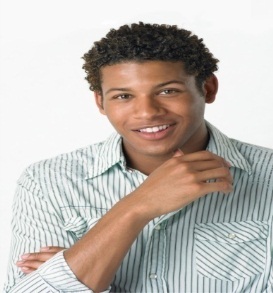 Potentially assigned to a collection agency which will incur additional costs and fees
State/federal income tax refunds may be withheld (offset)
Part of wages may be withheld (garnished)
Florida Lottery winnings may be withheld (offset)
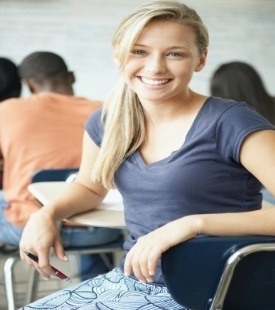 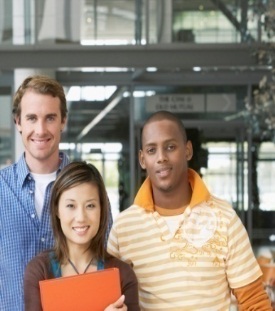 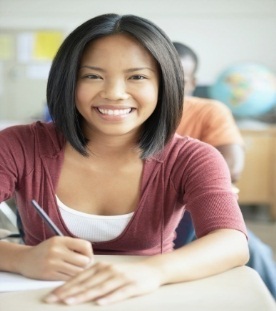 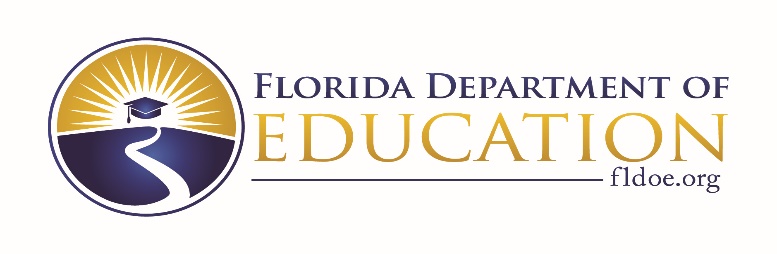 [Speaker Notes: (read slide)

**Note to Presenter:  many students may not know what the terms “offset” and “garnished” means.  Please explain the terms if needed.

Offset:  the lender will intercept your refund]
27
2018-19
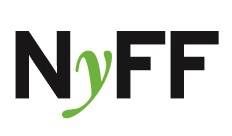 Consequences of Default
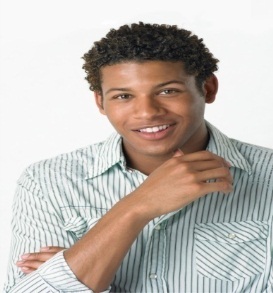 Potential denial of a professional license (medical, legal, etc.)
Florida students:
Academic transcripts will be held as required by Section 1009.95, Florida Statutes
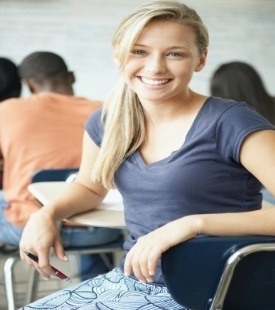 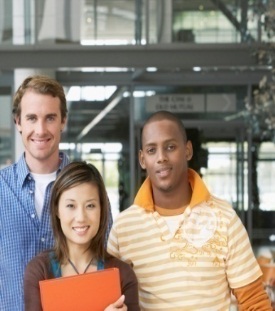 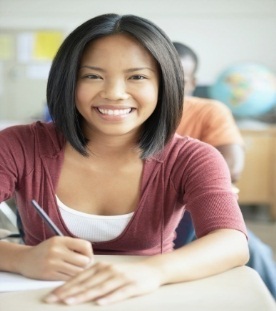 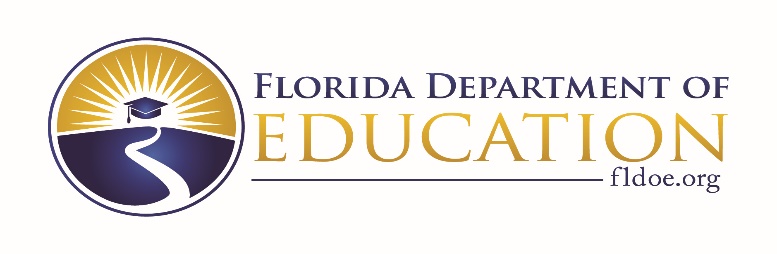 [Speaker Notes: (read slide)]
28
2018-19
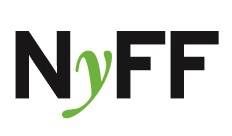 Where to find help
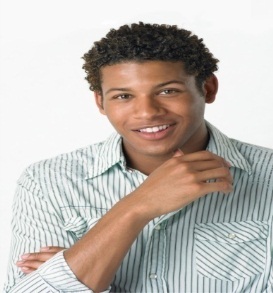 Contact the servicer IMMEDIATELY if unable to make a scheduled payment
Options include:
Repayment plan change
Deferment
Forbearance
Consolidation
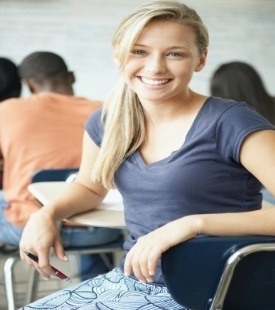 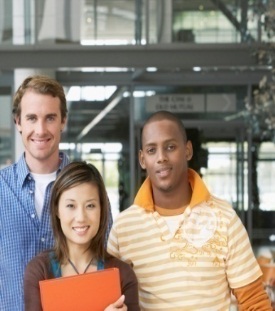 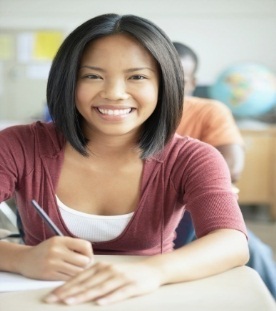 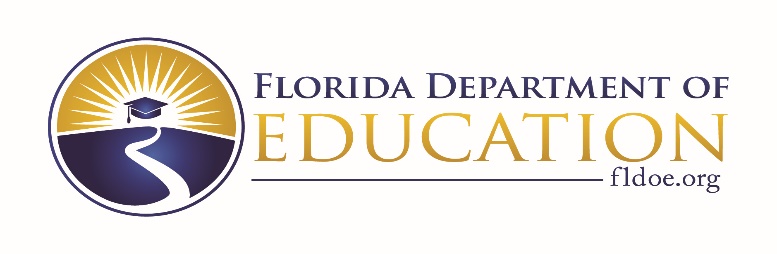 [Speaker Notes: What do you do if you cannot make your monthly payment?  Contact your servicer immediately.  Do not hide or ignore the problem because this just makes matters worse.  By speaking with the servicer, you can discuss options available such as changing the repayment plan type, requesting deferment, forbearance and consolidation.]
29
2018-19
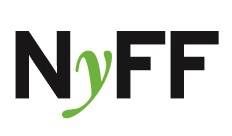 Options Available
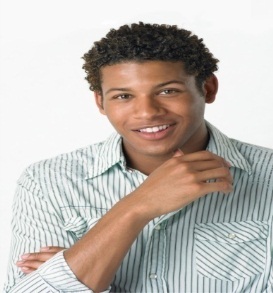 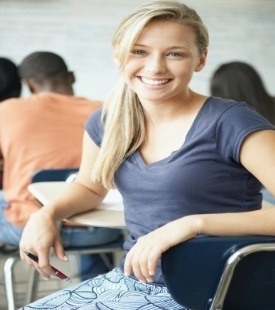 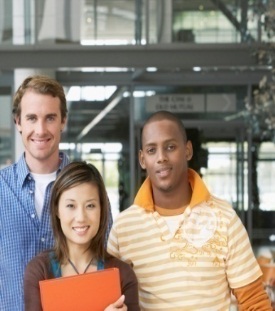 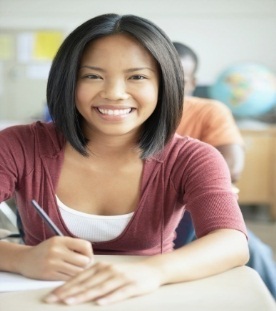 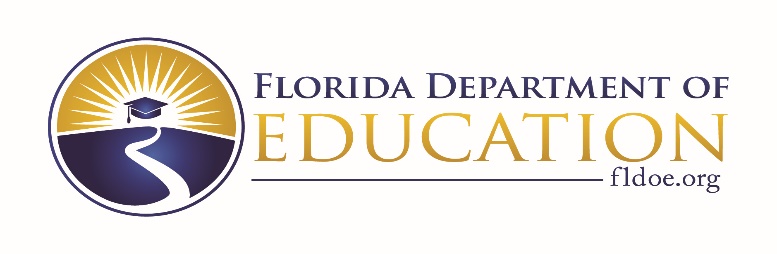 [Speaker Notes: Deferment  is a TEMPORARY postponement of repayment due to special circumstances such as being in school, experiencing economic hardship, or military active duty.  If you meet the qualifications for any type of deferment, it will automatically be designated.

If you do not qualify for a deferment, another TEMPORARY postponement of payment can be found through forbearance.  The servicer will let you know if you qualify for this.

Consolidation may be an option if you have several loans that can be merged into one NEW loan with ONE monthly payment.  This simplifies the repayment process but can end up costing more because of a longer repayment period.]
30
2018-19
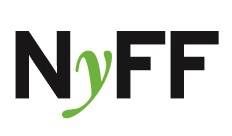 Communicating with the Servicer
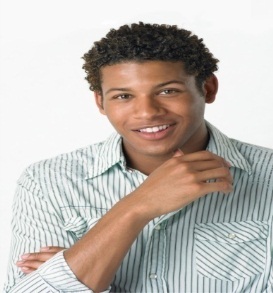 Program servicer contact information into your cell phone for easy access
Notify of any changes to address, employment, e-mail address, cell number
Keep a folder of all loan records in a safe place
Document each communication with servicer for reference
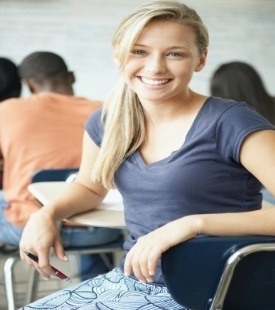 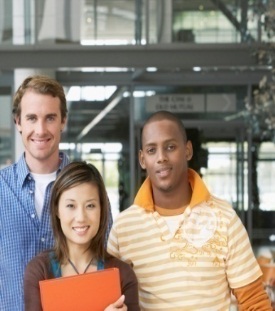 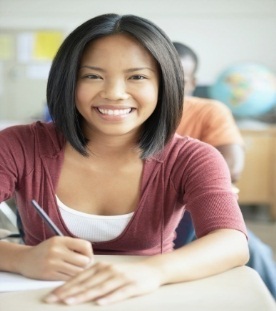 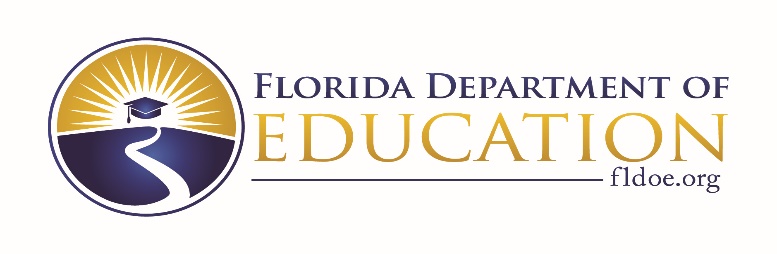 [Speaker Notes: Program servicer contact information into your cell phone for easy access.

You have a responsibility to keep your servicer notified of any changes in your home telephone number, home address, employment information, and e-mail address. If you are having difficulty making payments, let the servicer KNOW!  

Keep all of your loan records, Master Promissory notes  and documentation in a safe place.  This makes life easier if  you need to verify conversations with lenders or payment information relating to your student loans.

Keep notes of the conversation for future reference.  Document date, time and person you spoke with.]
31
2018-19
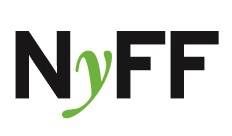 Resolving Disputes
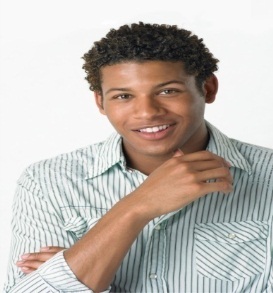 Self-Resolution Checklist
www.StudentAid.ed.gov
Common Issues and How to Resolve
www.StudentAid.ed.gov/repay-loans/disputes
Ombudsman Office
877-557-2575
www.StudentAid.ed.gov/repay-loans/disputes/prepare
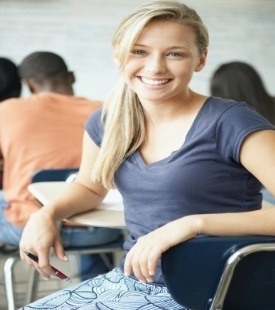 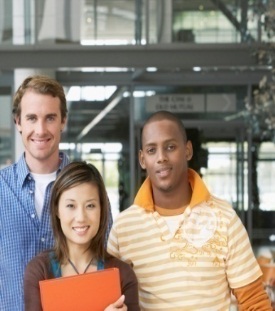 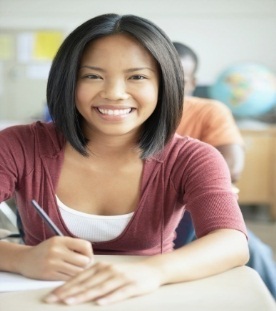 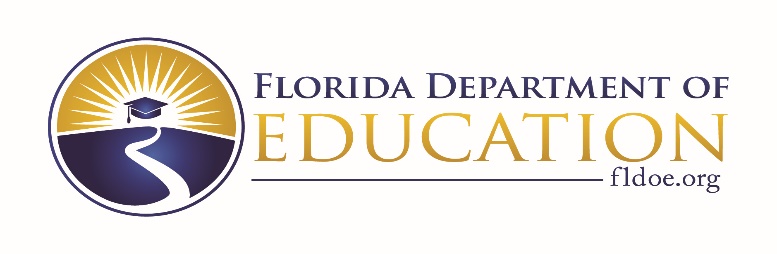 [Speaker Notes: From time to time, servicers and borrowers do not agree on an issue pertaining to the student loan debt.  When that happens, borrowers are advised to visit Student Aid’s website and utilize the Self-Resolution Checklist which provides steps for resolving the issue on  your own.  

Another great document is found at the website (on slide):  Common Issues and How to Resolve

When all else fails, contact the Ombudsman’s Office for more assistance with resolution.  Physical Location is:  
U.S. Department of EducationFSA Ombudsman GroupP.O. Box 1843Monticello, KY 42633
FAX – 606-396-4821]
32
2018-19
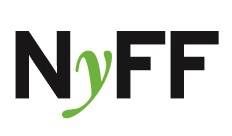 Cancellation of student loan debt
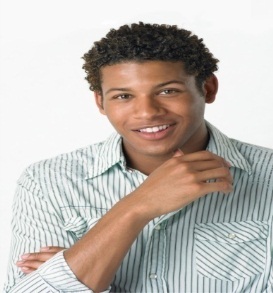 Death
Disability (total and permanent)
School Closure
Identity Theft
False Loan Certification
Failure of school to pay a refund if student withdraws
Bankruptcy (in rare cases)
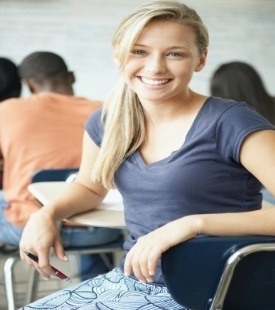 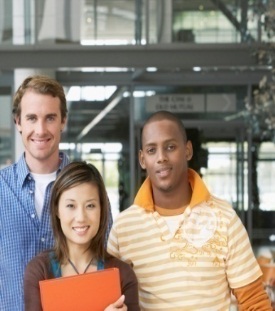 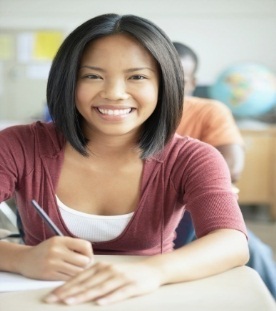 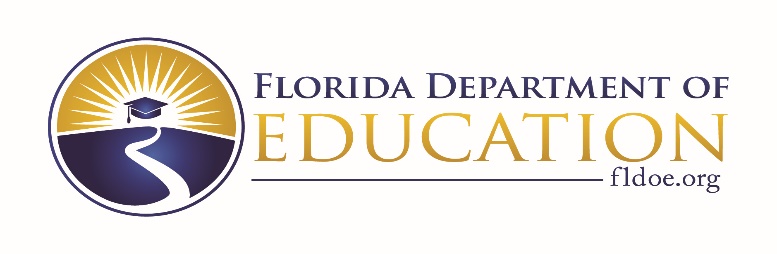 [Speaker Notes: Occasionally, circumstances beyond your control can affect your ability to repay your loans.   In these cases, your servicer will release you from the obligation. (read slide)]
33
2018-19
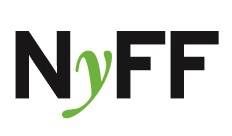 Saving Money
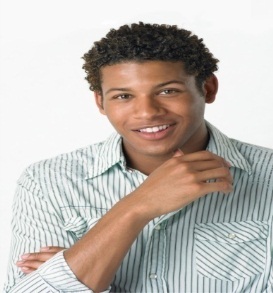 Tax Deductions
American Opportunity Tax Credit
Lifetime Learning Credit
www.IRS.gov/publications/p970
Search “Loan Forgiveness”
www.StudentAid.ed.gov 
www.FinAid.org
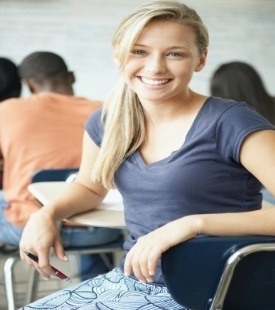 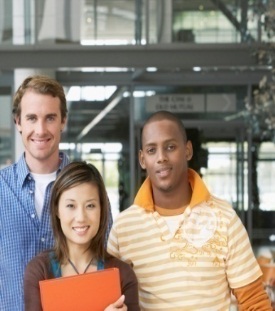 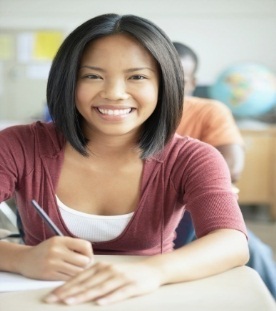 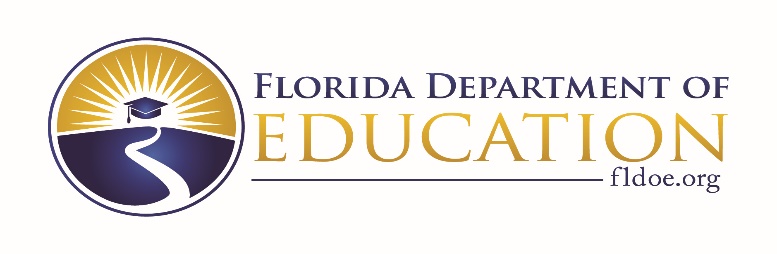 [Speaker Notes: Because you have a student loan, you will have access to the following tax deductions and possibly qualify for forgiveness programs (new tax bill recently passed takes effect in 2018 and may impact some of these programs.)

Tax deductions are available to help you with your loan repayment.  The two tax deductions for education are The American Opportunity Tax Credit and Lifetime Learning Credit. You can access the details of these deductions online at: www.irs.gov/publications/p970.  The idea is that if you are given a break on your taxes, the amount you may get as a refund can help you make additional payments on your student loans.  

Loan Forgiveness Programs are career specific and may pay for or even cancel all of your student loans.   The U.S. Department of Education offers Public Service Loan Forgiveness.  There are other programs available such as Nursing Loan Forgiveness.  More information can be found at: www.finaid.org. 

 (Read the links from the slides.)]
34
2018-19
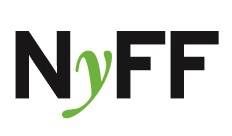 Mapping Your Future (MYF)
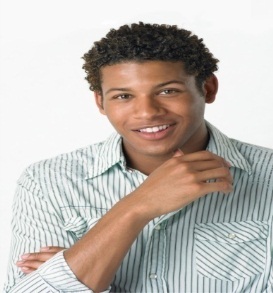 MYF is a non-profit organization dedicated to combining person-to-person financial counseling with online resources to help students plan for the future 
College preparation
School selection
Career exploration 
Money management
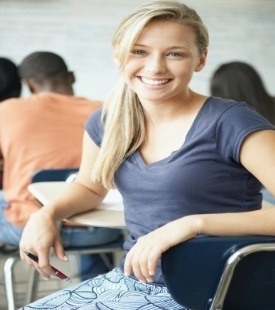 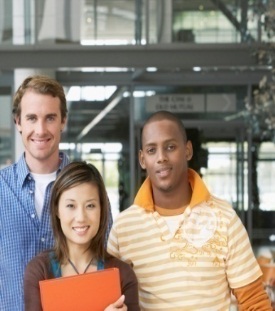 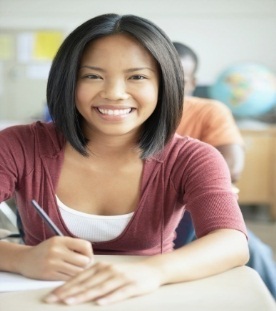 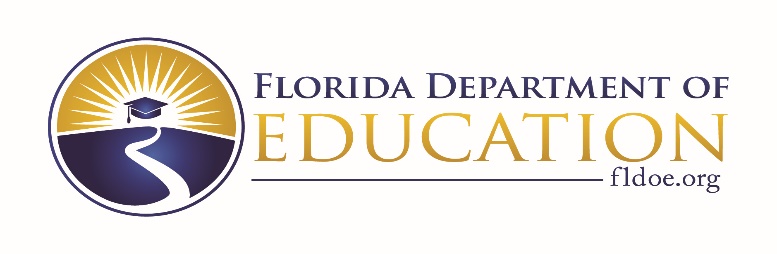 www.mappingyourfuture.org
[Speaker Notes: Through OSFA’s sponsorship, all of MYF products and services are free of charge to Florida’s students and families. Mapping Your Future’s goal is to help students plan for higher education by offering reliable and unbiased money management advice and counseling. Online and offline resources include college preparation, school selection, career exploration, and counseling aimed at helping students and families better understand student loan obligations and learn about practical money management solutions to ensure healthy finances while in school and beyond.]
35
2018-19
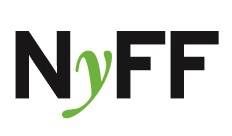 Navigating Your Financial Future (NyFF	)
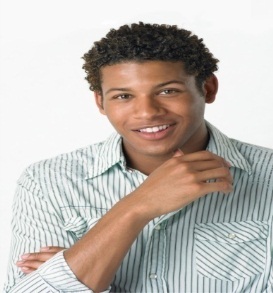 Financing higher education
Managing day-to-day money
Career planning 
School/Life management
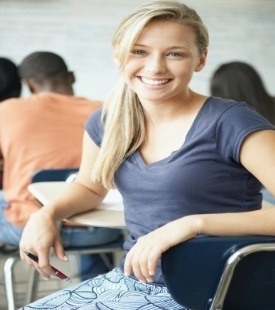 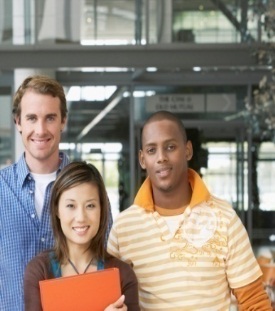 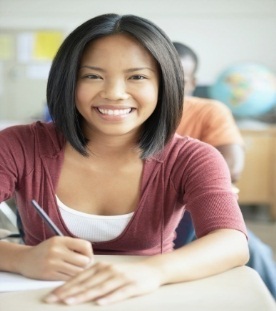 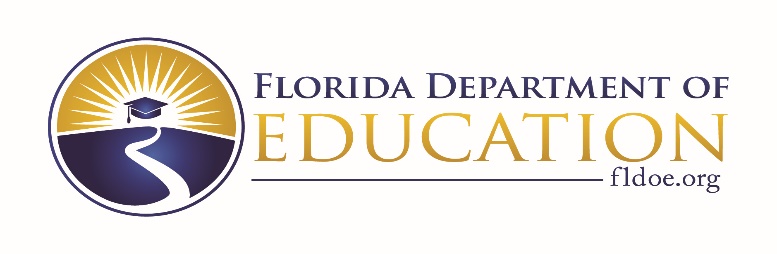 www.navigatingyourfuture.org
[Speaker Notes: Throughout this entire presentation, you have seen the NyFF logo in the upper left-hand corner. Have you been wondering what that is all about? Well, let me tell you! OSFA created “Navigating Your Future” to help students and families just like you in making decisions regarding your educational and financial future. NyFF has a variety of resources available in print and online, so check it out today!]
36
2018-19
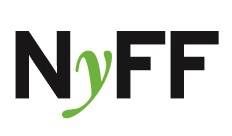 Contact us
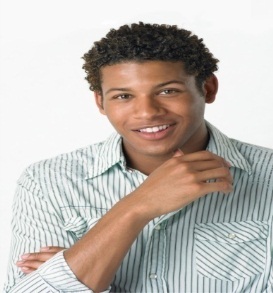 Email: osfa@fldoe.org 
Telephone: 1-800-366-3475
OSFA Outreach Services:
Pete Hernandez
Pedro.Hernandez@fldoe.org
850-245-1821
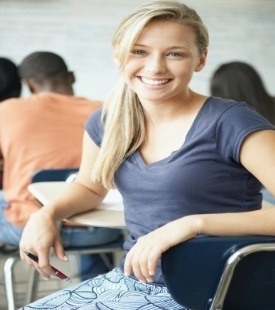 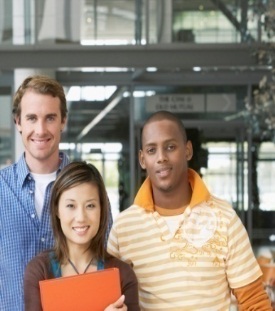 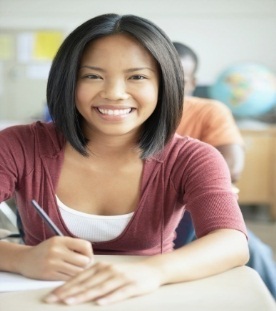 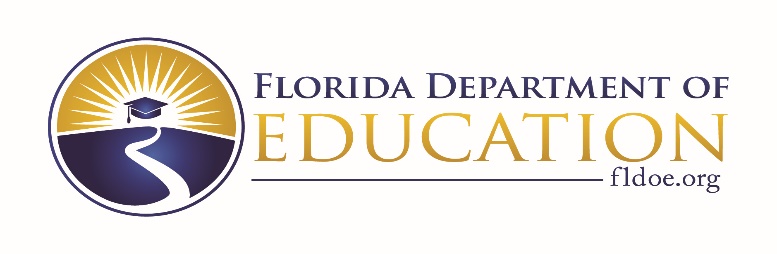 [Speaker Notes: If you need assistance or further information, please do not hesitate to contact us. We are here to help!]